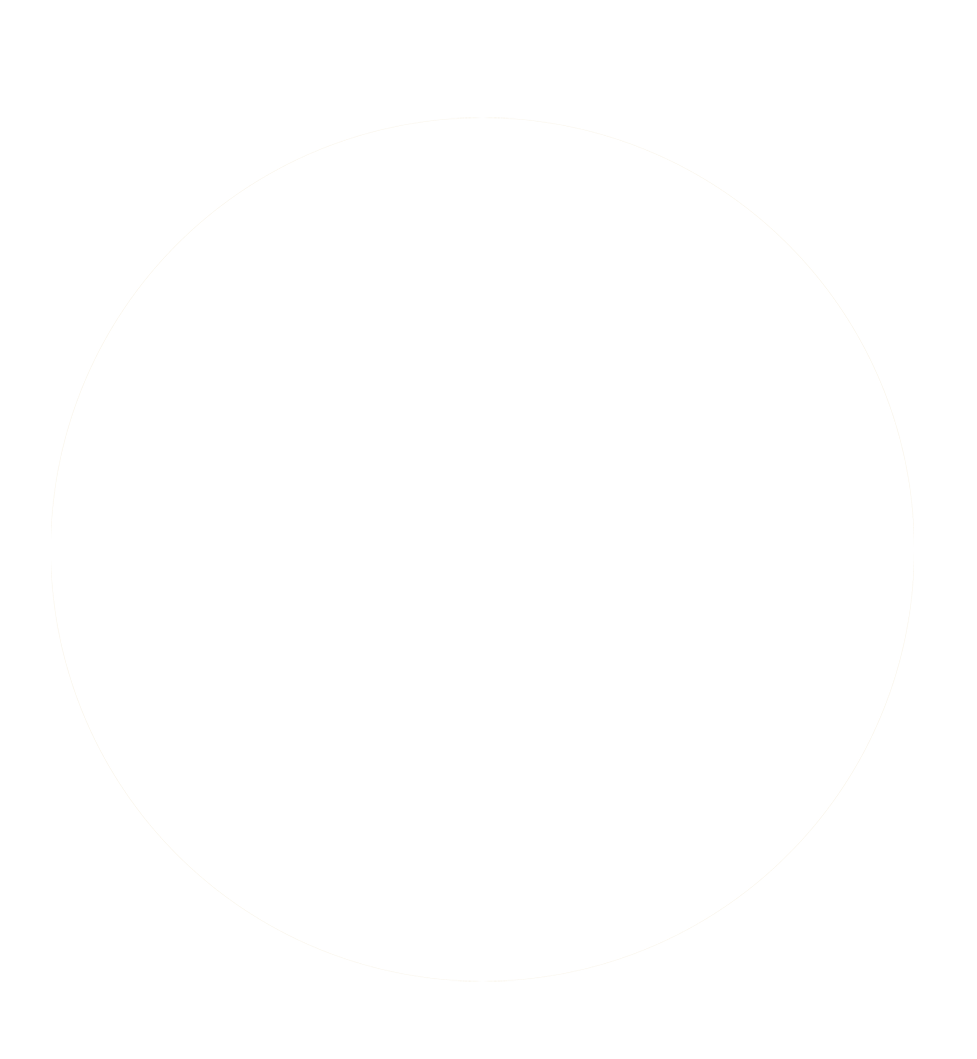 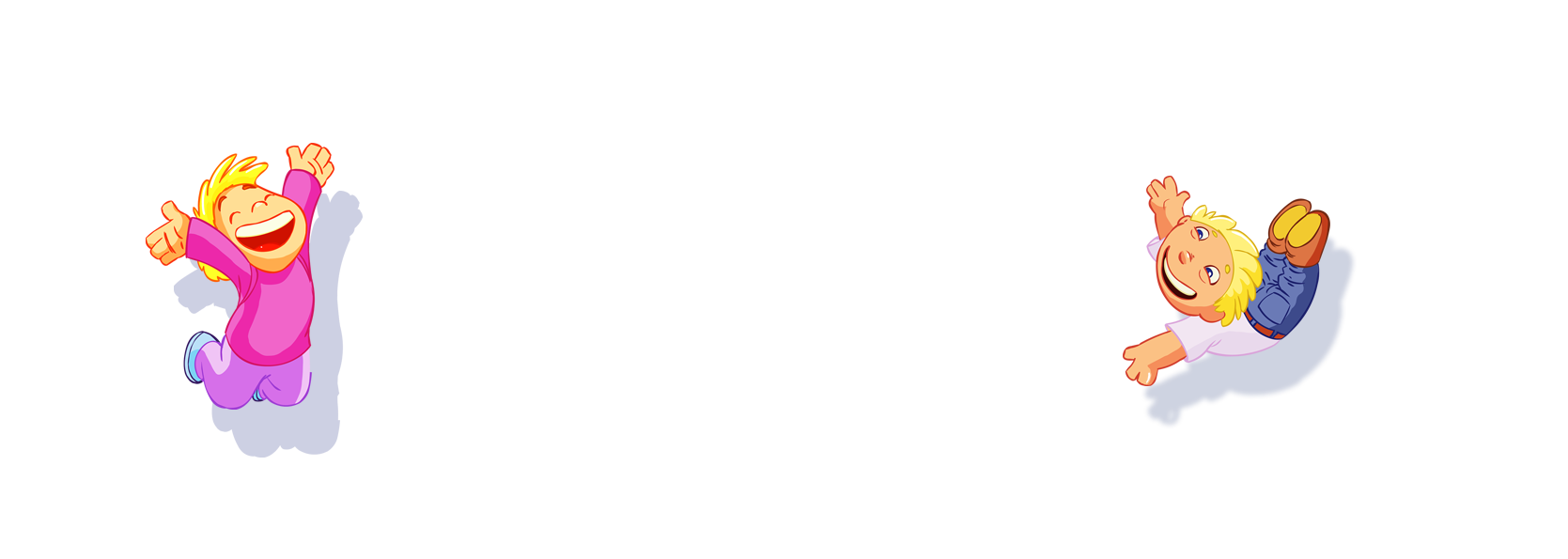 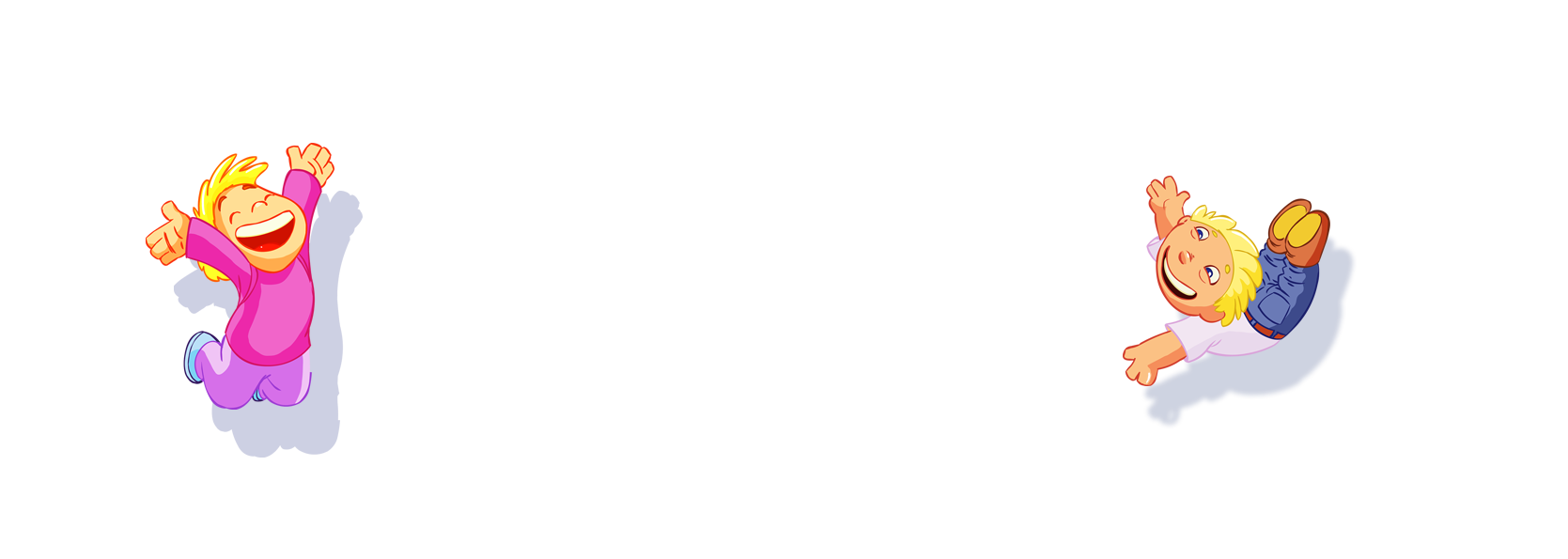 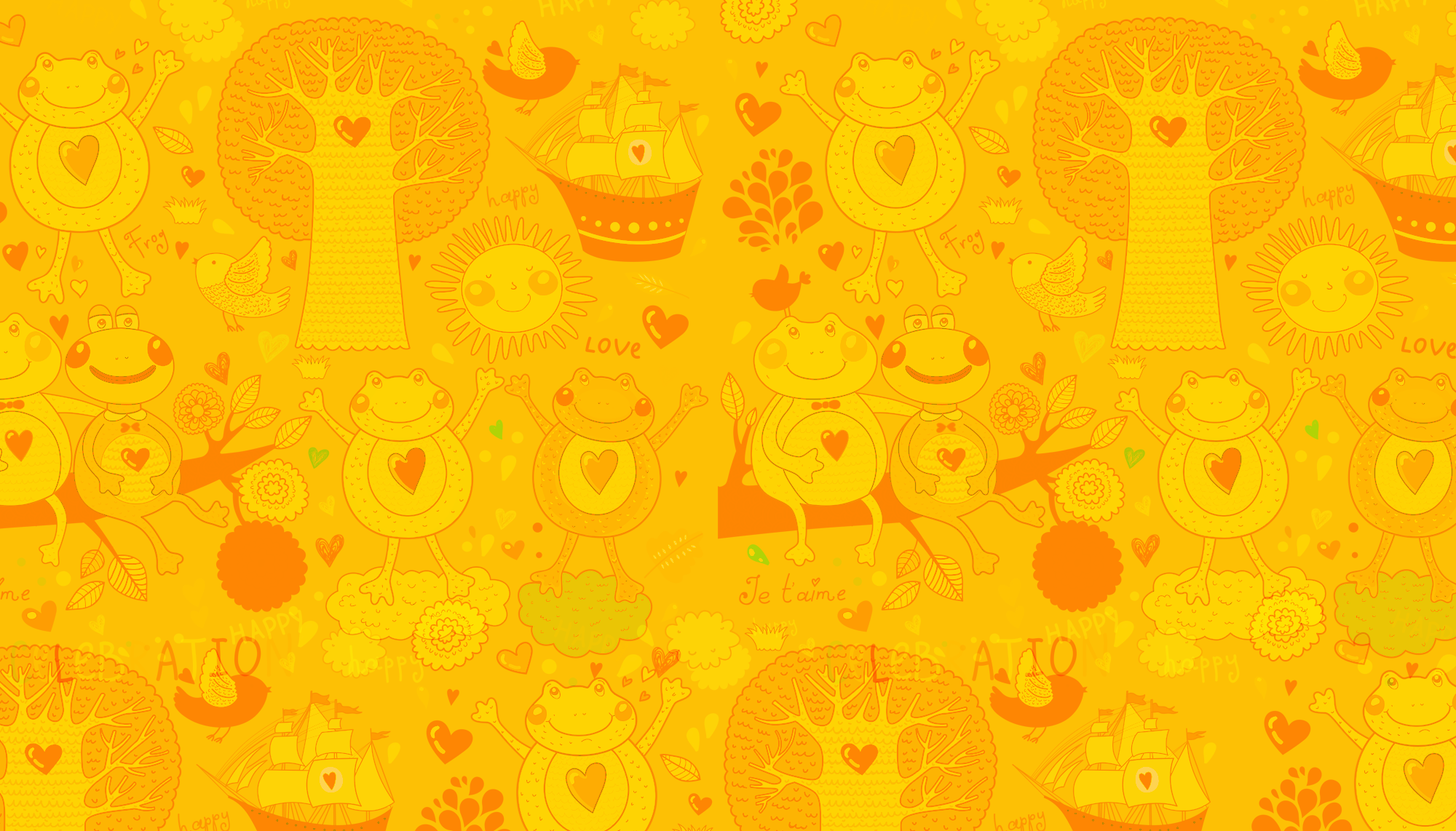 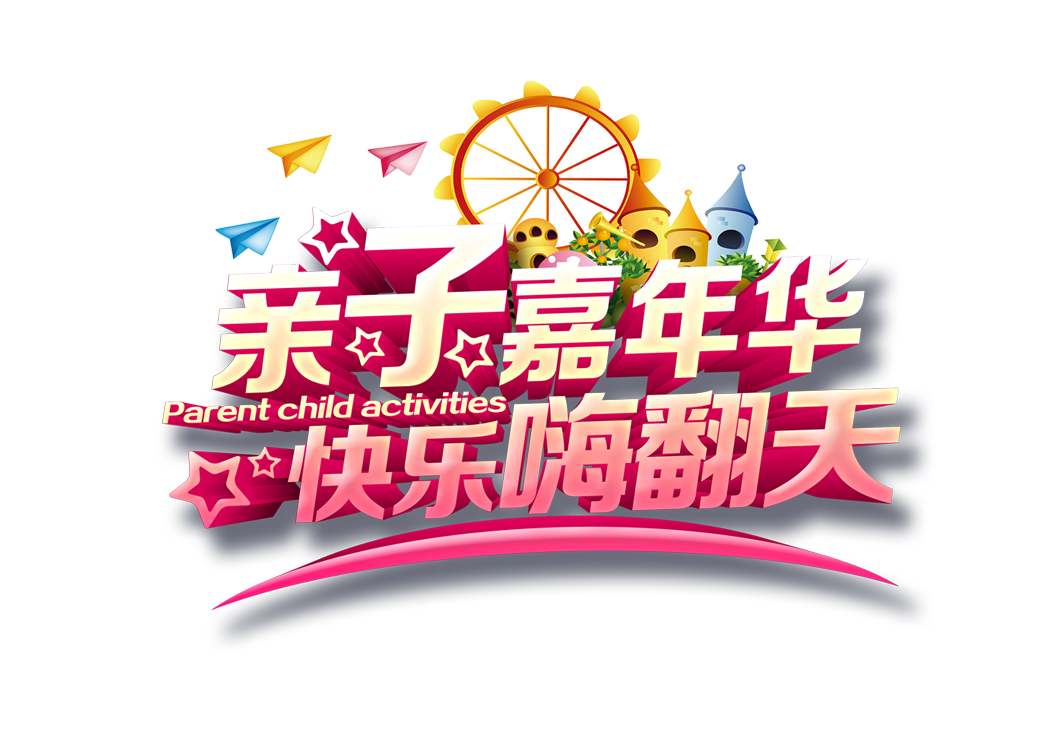 CHÀO CÁC EM ĐẾN VỚI TIẾT HỌC
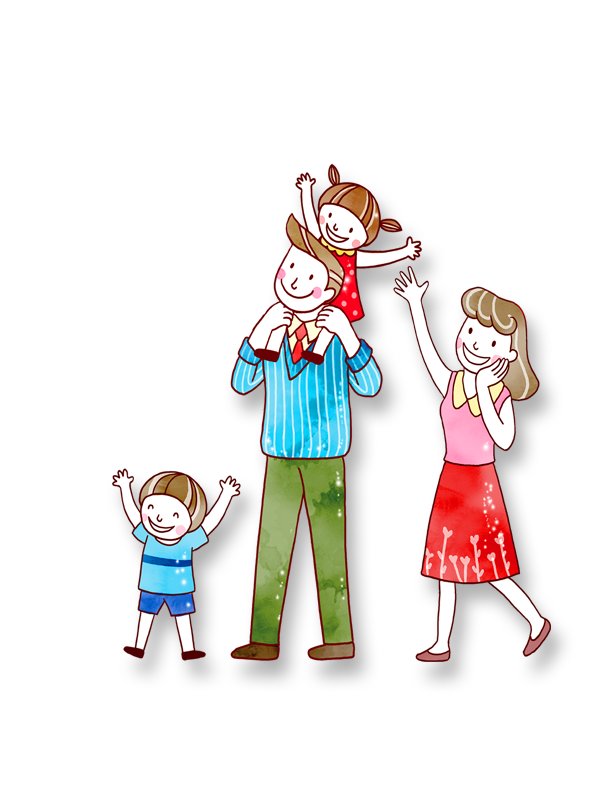 TIẾNG VIỆT LỚP 1
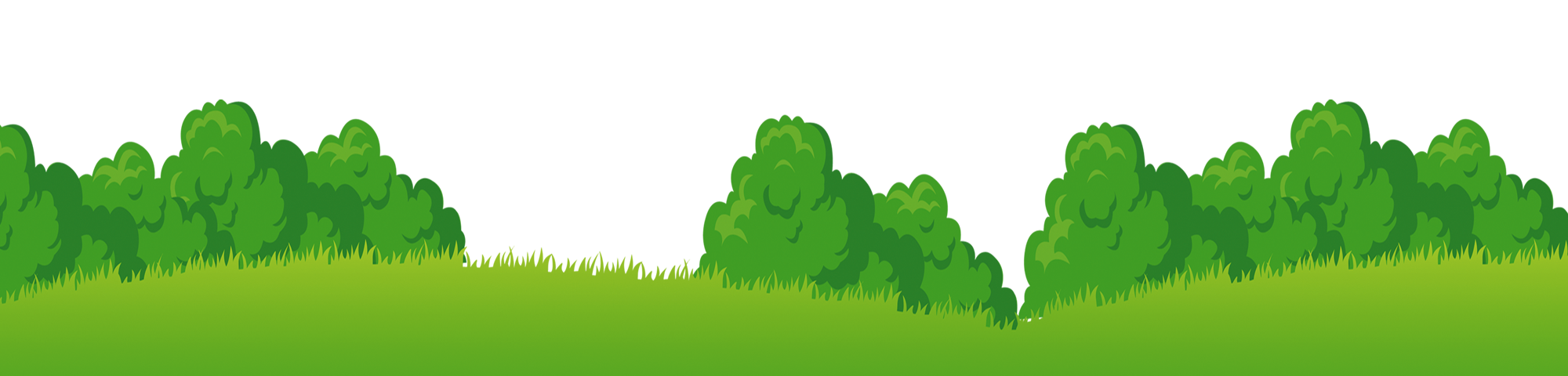 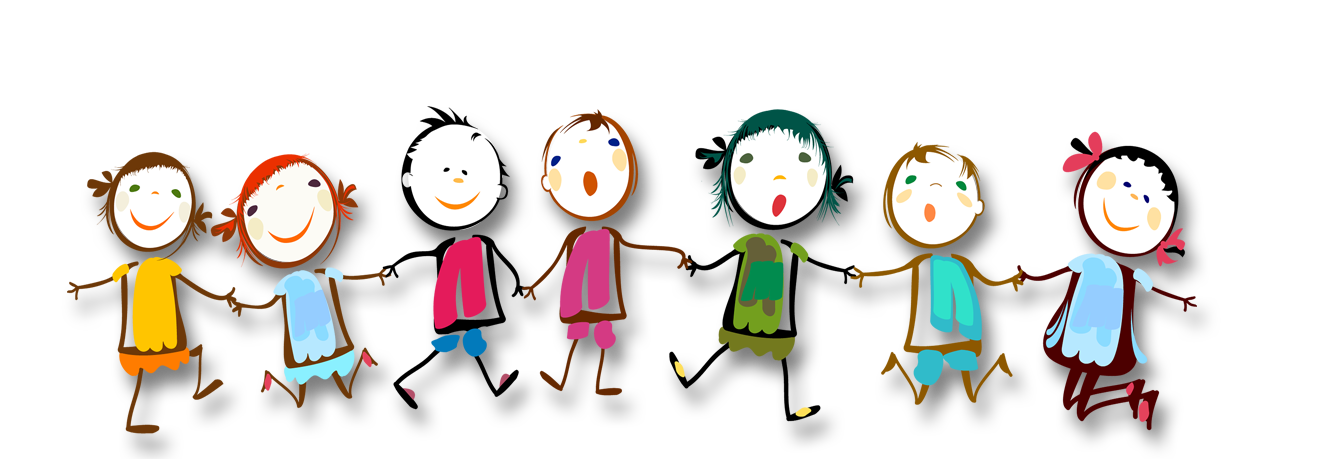 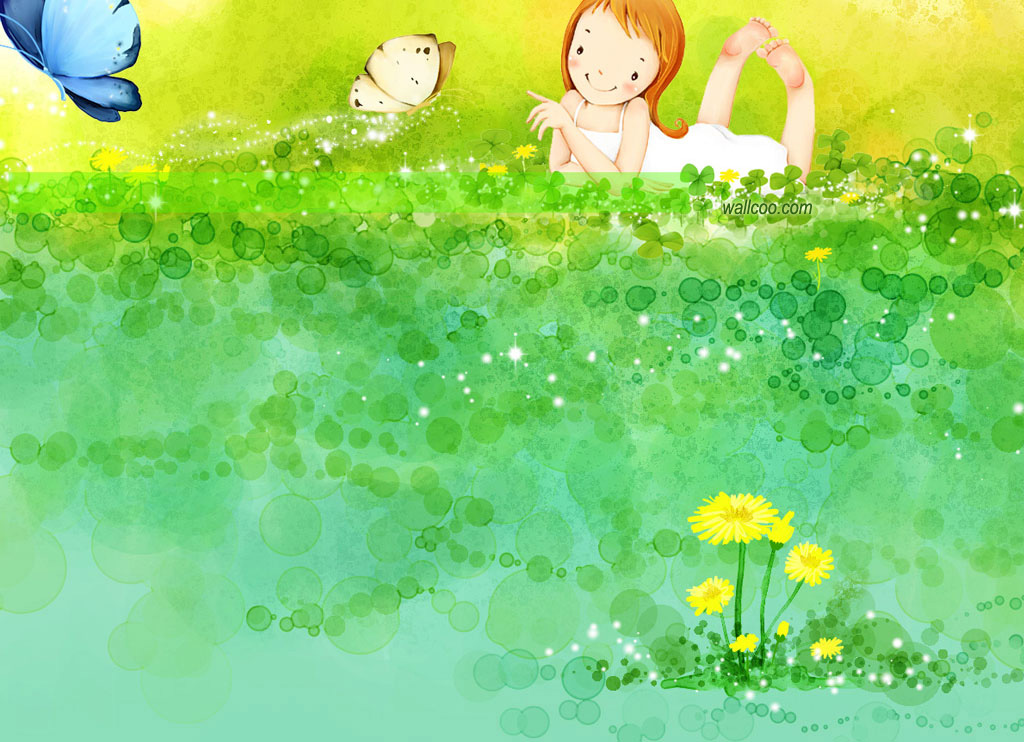 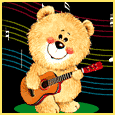 Tiết 2
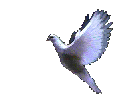 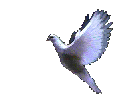 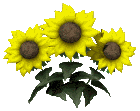 5. Viết vở
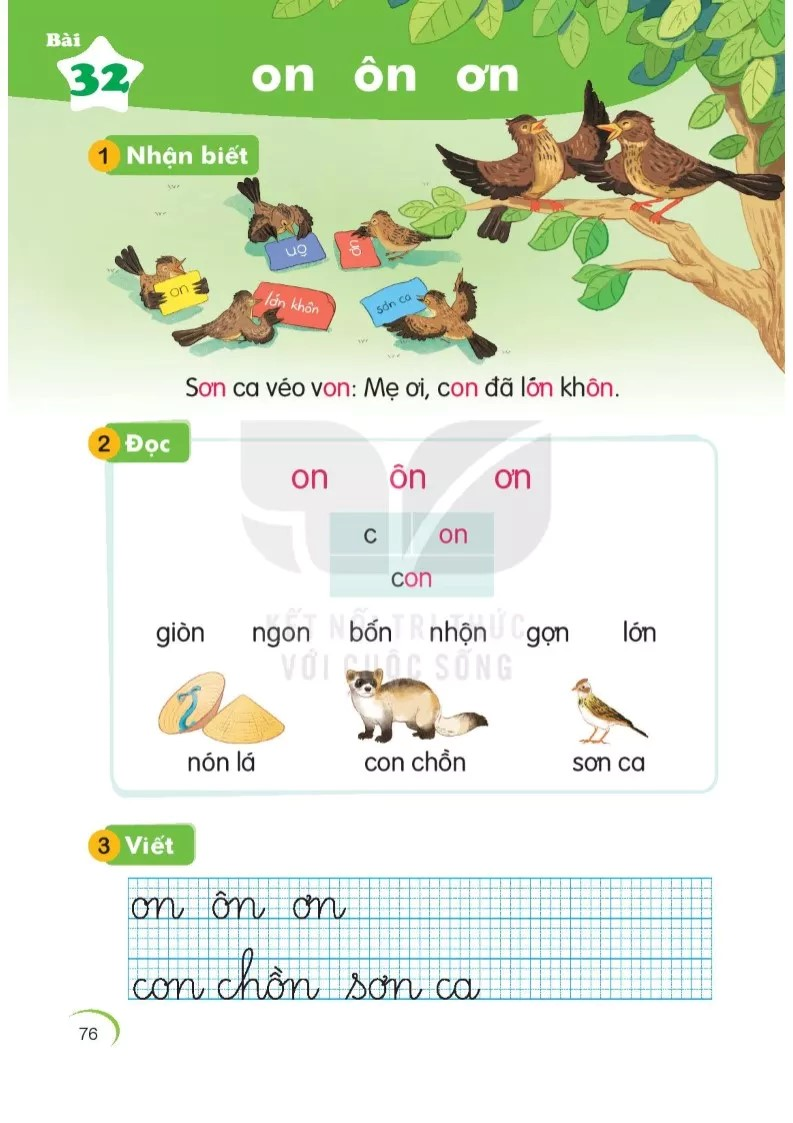 6. Đọc đoạn
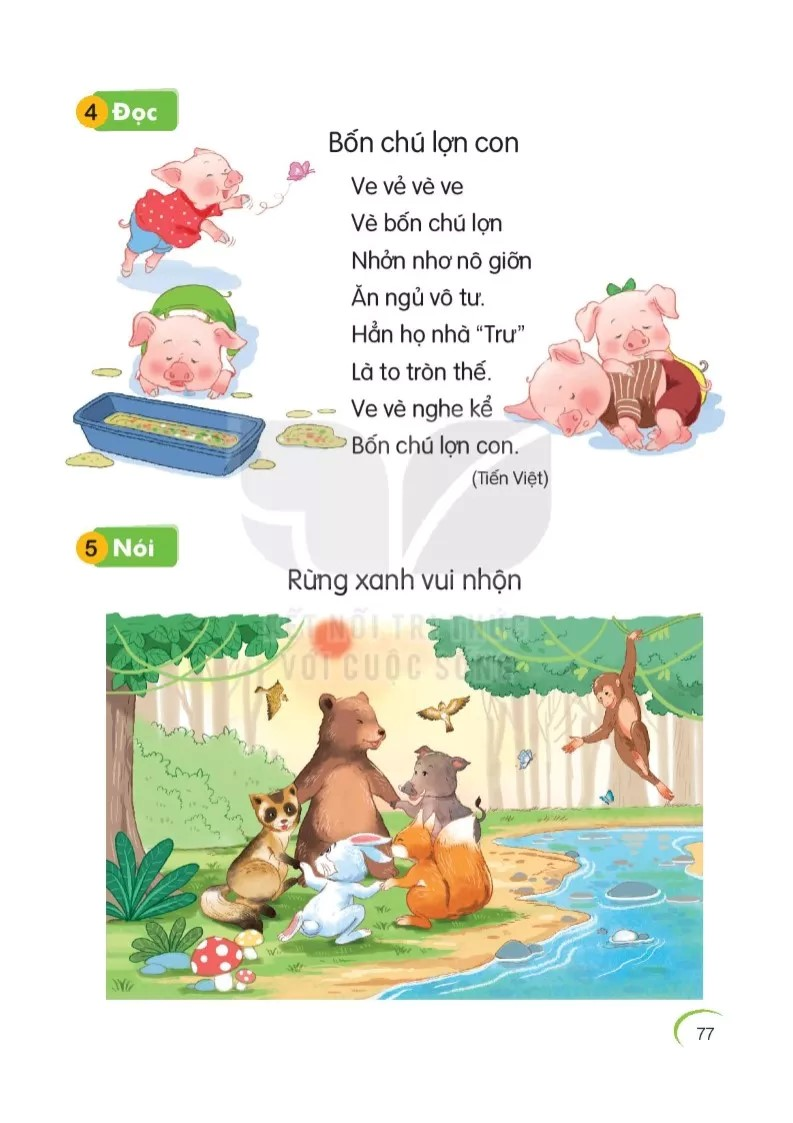 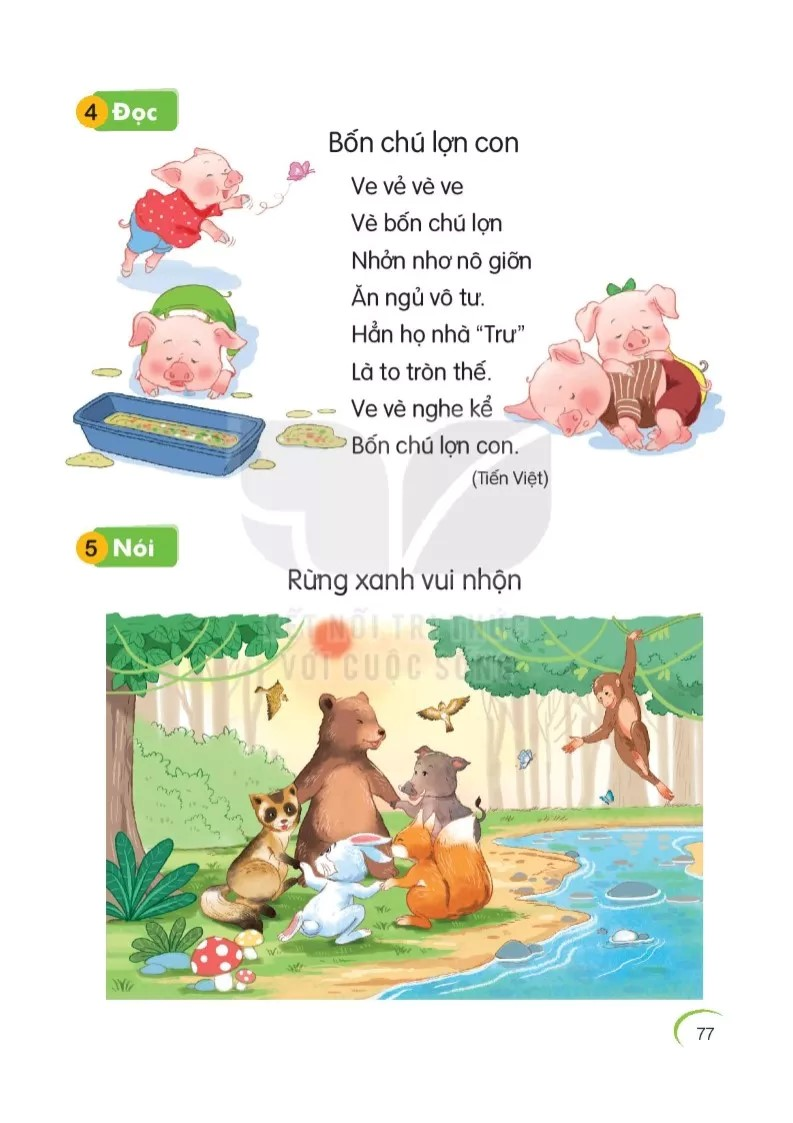 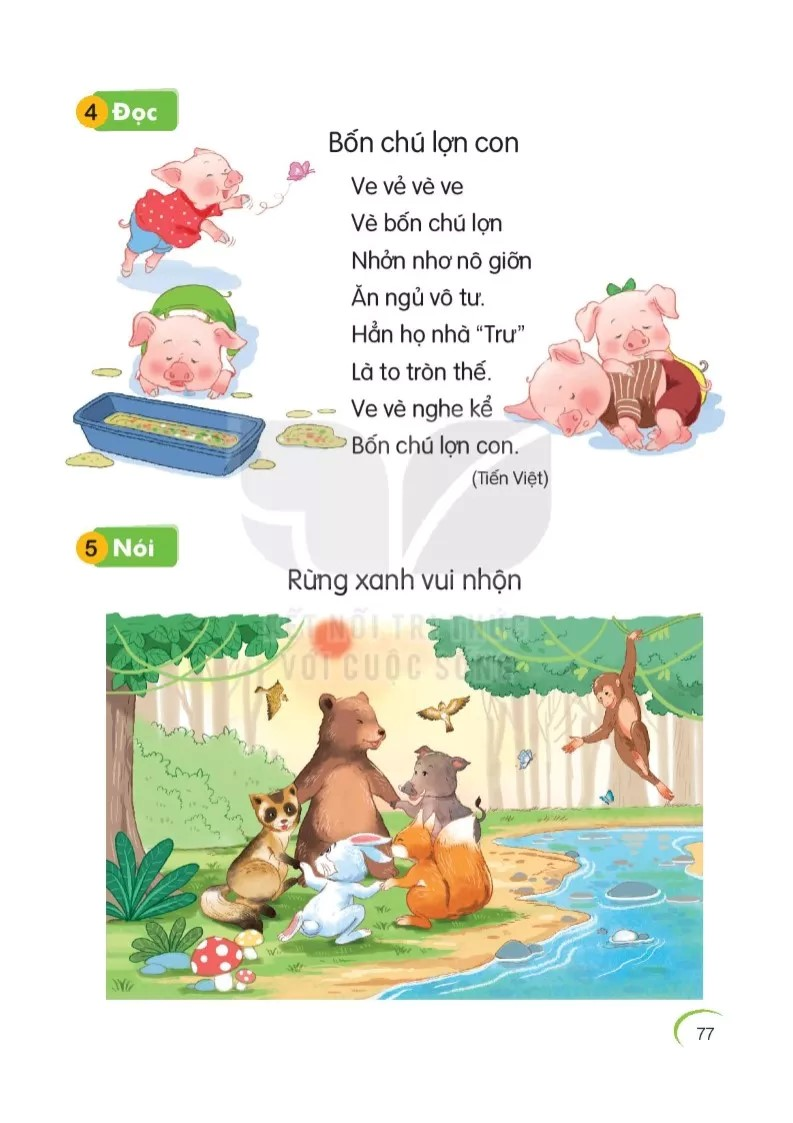 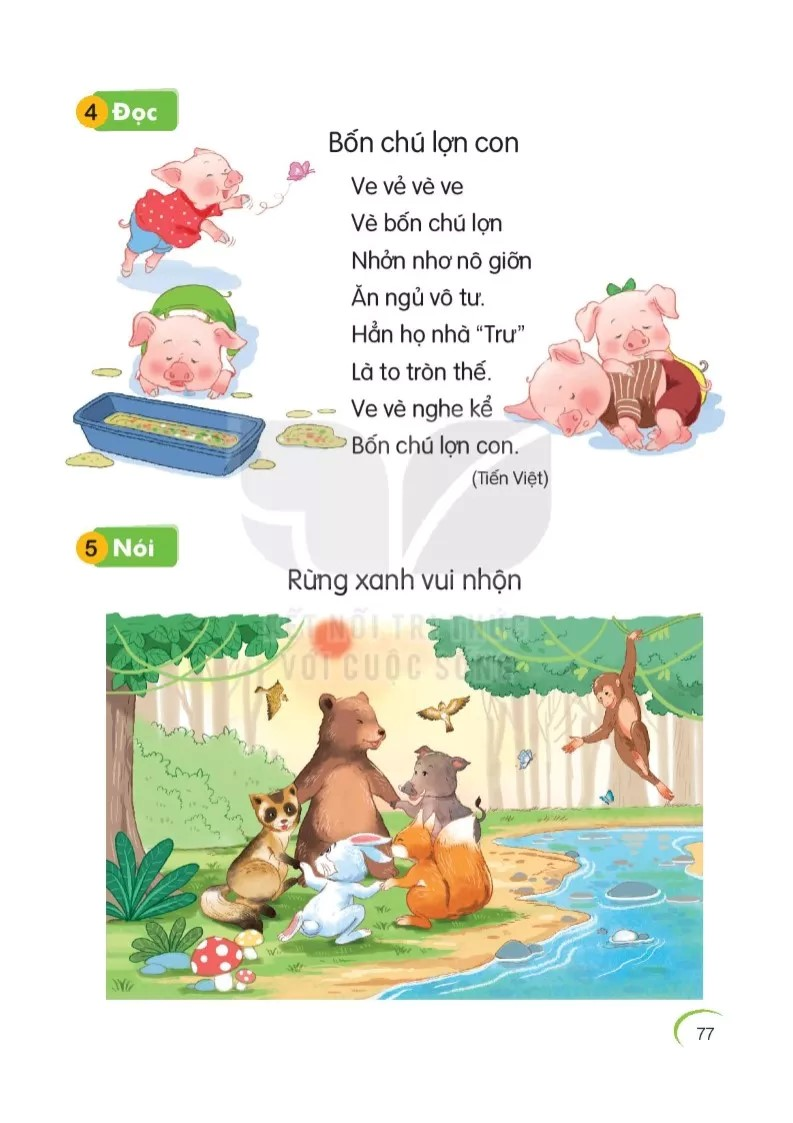 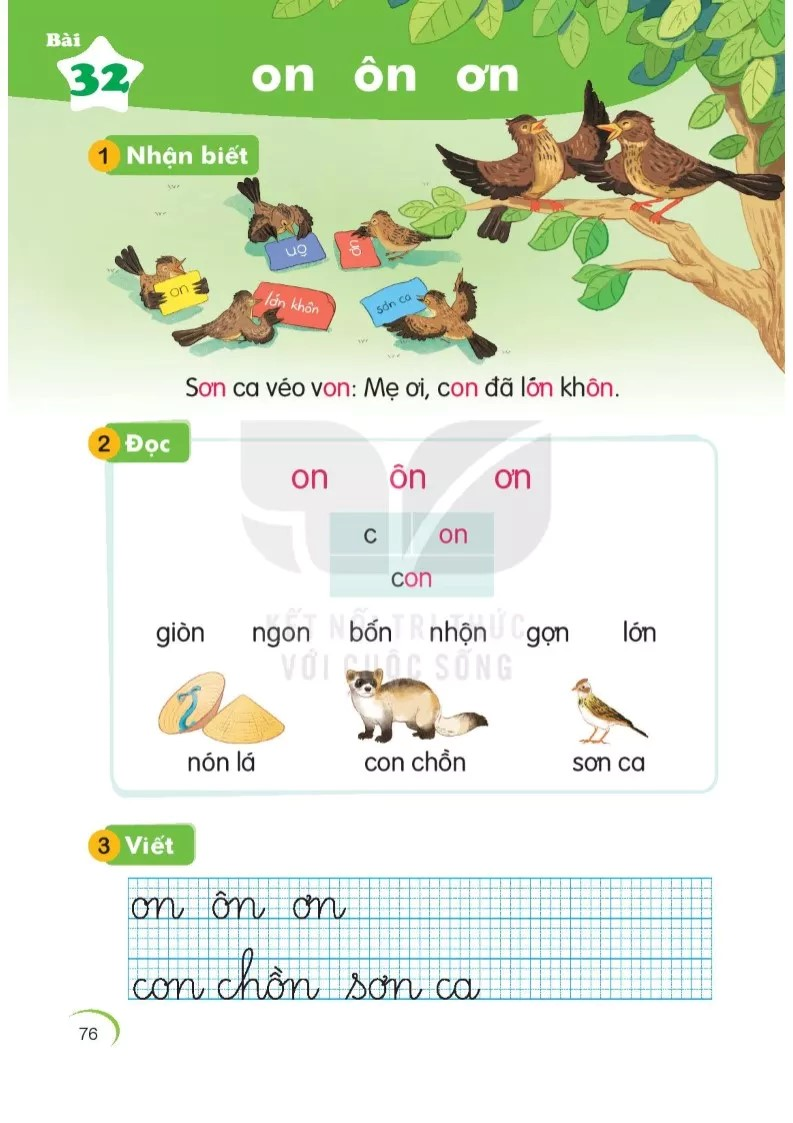 *Đọc toàn bài SGK
8.Vận dụng
Nối chữ với hình
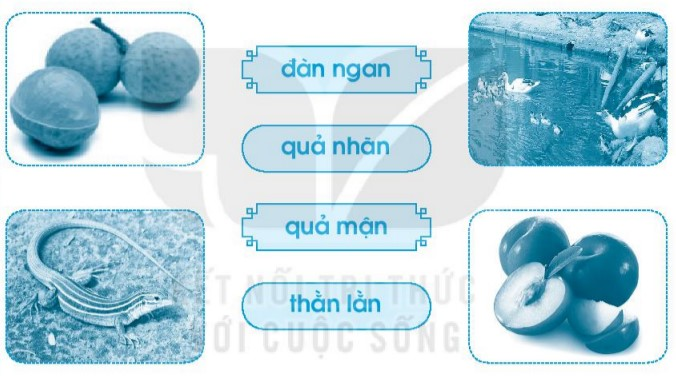